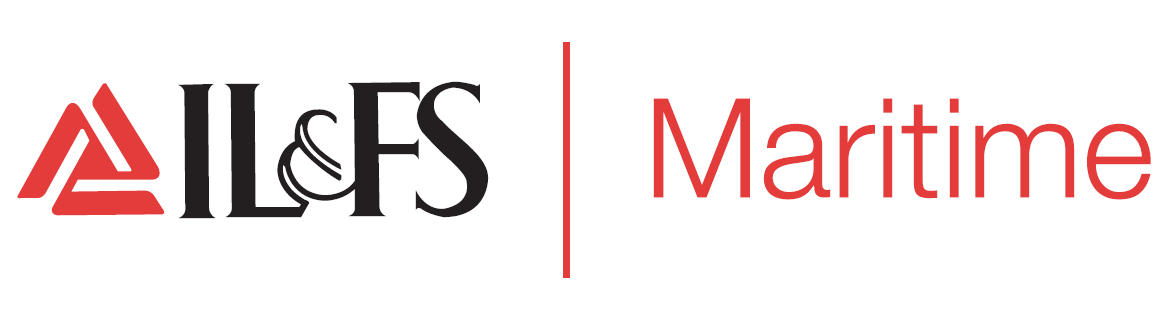 IL&FS Maritime Infrastructure Company Limited
India's Coastal Shipping and Financing options available for vessel acquisition
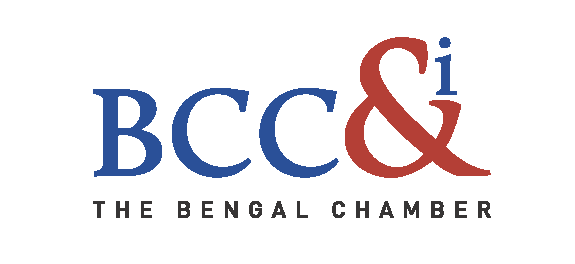 July 04, 2014
Contents
Introduction to IMICL
Overview of the Sector
Financing Options
Ship-finance Risks
Issues associated with ship finance in India
Way Forward
2
Introduction to IMICL
IMICL was incorporated on November 27, 2006 and commenced operations in June, 2007 
Objective
to Build a  Valuable Maritime Business Platform built on 
a Diversified Asset Portfolio, Services and Strategic Alliances 
Leveraging on Existing Group strengths
Infrastructure Development with an Integrated Approach
Size and Growth of Fleet: Tonnage and Vessels
Growth of Indian Tonnage 2007-08 to 2013-14*
As of June 2014, India's shipping fleet was 1,209 vessels of 10.37 million GRT
Tonnage deployed for overseas trade  ~90 % of Indian GRT in contrast to 10% for coastal trade
Growth over the last 5 years (2007-12) (CAGR) 
        Indian shipping fleet:  6.9 %
        Tonnage grew: 5.2%
        Overseas: 5.4%
        Coastal tonnage : 4.2%
During this (2007-12) period 
348 vessels of  approx 2.43 million GRT added - less than 0.5 million GRT every year
234 coastal vessels added -  tonnage a meager 0.22 million GRT
Million GRT
Growth of Indian Fleet 2007-08 to 2013-14*
No. of Vessels
* Till June 2014
Source: Indian National Shipowners‘ Association and DG Shipping
Coastal Fleet Profile and Composition
Coastal composition of Indian fleet GRT (per cent)
Total Indian coastal fleet  (as of March 2014) 
845 vessels ( 70 % of total)
GRT milllion –  1.18 (11.3% of total)
Only 13% of above are coastal cargo carrying vessels  (42.27% of GRT)
Maximum coastal vessel tonnage accounted for by dry cargo bulk carriers, followed by offshore supply vessels, dry cargo liners, and dredgers
45% of coastal vessel above 20 years and another  25% will be above 20 in the next decade
Age Composition of Indian Coastal Fleet
Source: Ministry of Shipping
Potential Coastal Cargo Routes
Projections
Traffic
50 MT of coastal movement POL products (Bombay High, Rawa)
10 MT of crude trans-shipment and 10 million tonnes of coastal movement of domestic crude by 2016-17:
Expected 15% rise in Iron ore coastal movement 
Impetus to Ro Ro cargoes
Proposed Incentives
Infrastructure status to coastal shipping industry for taxation purposes
Tax exemption for building of coastal ships in India
Declared Goods status for bunkers used by coastal ships
Establishment of a coastal development fund 
Integration of coastal shipping with other transport system considering it as a part of logistics chain so that procedures and linkages necessary for seamless connectivity in the multi modal chain emerge as critical for development of coastal shipping
Source: KPMG in India Analysis
Generic Finance Options
Shareholders Involved
Commercial Banks Involved
Source: Martin Stopford, 1997, Alex Orfanidis Athens 2004
Program of commercial bank loan
Warrantor
Commercial Bank
Ship Owner / Borrower
1 Apply Loan
2b Warrant
3 Put out Loan
Ship for loan
Other asset
2a Mortgage
2c Mortgage
Key areas of Facility
Currency
Interest rates (Revenue Stream)
Term
Loan to asset value ratio
Repayment schedule
Syndication
Commission/fees
Security (Mortgage / Assignment)
Covenants
Representations and warranties
Finance Options for Indian Shipping industry
Capital Intensive
Cyclical
Currencies
Options for INDIA
Equity Finance

Owner’s equity and IPOs – till now hardly 10 shipping sector companies have been able to access this mode and through IPOs
Mezzanine Financing

Private Placement – Currently no public banks provide finance through this mode. The players open for funding the shipping companies by this mode are private parties
Senior Debt

Bonds, Commercial Banks, Loans, Infra Debt funds
Financing Risks
ECONOMICAL
Political, cultural, financial, taxation and government policy, etc.
TECHNOLOGY
Compliance present international shipping regulations and environmental legislation 
Capability- experience and technique of building such a vessel;
Sufficient management resource, etc.
Applicability of multiple laws, acts, regulations in operations
LAW
PROMOTER
Financial  and management capability 
Business plan
FINANCING
Interest rate
Exchange rate
COST ESTIMATION
Residual Life Value
Escalations
Issues
Lack of new frameworks with Indian banks to assess shipping projects
Finance is made during boom period leading to over supply
Financing  without time chartered contracts – breaking the link between Demand & Supply
Not correlated to forecasting shipping cycles in banks appraisals – Tenor upto 8 years
Absence “infrastructure” status – Prohibits long term financers and take out finance
No secondary market for institutional investors, insurance companies and pension funds
Operational issues affecting revenues
Way Forward
Address the shipping finance in a more organized way
Sophisticated products
Securitization, Credit Derivatives could be innovated which can cater specifically to shipping needs
Acknowledgment of Indian shipping capacity as a national Transport Strategic requirement

Set up a 'shipping modernization fund' for growth of Indian flag shipping

Simplify access to ECBs and long term debt instruments

Arranging for a special zero interest  foreign Sovereign loan that could be routed for Ship acquisition
Government Support
VC Participation
Venture Capital funds could take interest in the profitable business of shipping
Maritime joint ventures should be made between various banks and insurance companies  to finance shipping
Bank – Insurance JVs
Adoption of Mezzanine Finance by institutions and shipping companies
Mezzanine Finance
Shipping Sector be accorded infrastructure status
Infrastructure Status
Develop Secondary Market for such debt instruments and loans so that it attracts the private players due to easier liquidity
Secondary Debt Market
Banks should go for more syndication of loans to reduce risk
Syndication
Some suggestions for Financing Indian Coastal Shipping
Undertake policy level measure to improve the overall coastal shipping business
Creating focused non-conventional financing institutions and funds for ship finance with understanding of the sector
 Providing fiscal benefits to coastal shipping and Indian shipyards
Have robust corporate structure (consortium) to access foreign shipping funds
Lack of new frameworks with Indian banks to assess shipping projects
Finance is made during boom period leading to over supply
Financing  without time chartered contracts – breaking the link between Demand & Supply
Not correlated to forecasting shipping cycles in banks appraisals – Tenor upto 8 years
Absence “infrastructure” status – Prohibits long term financers and take out finance
No secondary market for institutional investors, insurance companies and pension funds
IMICL Sector Presence
Maritime Industry
Maritime Infrastructure
Services
Intermodal
Value added Infrastructure
Shipyards
Terminals
Ports
FTWZ/ICDS/s CFS
Storage Logistics
Terminal Management
Logistic Services
Port Based SEZs
Shipbuilding
Greenfield
Specialzed Cargo
Marine Transportation
Ship repair
Maritime Cluster
Captive
Coastal Shipping
Inland Waterways
Brownfield
Cruise & Marina
International Shipping
Long Term ( Beyond 6 yrs)
Existing Asset
Medium Term (3-6 yrs)
IMICL – Key Projects
Development Mandates
Advisory Mandates
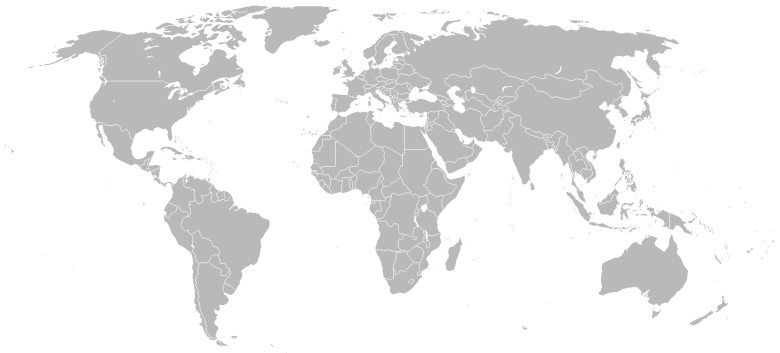 Gujarat
Gujarat
West Bengal
Orissa
Maharashtra
AP
UAE
TANZANIA
Kerala
Tamil Nadu
Thank You
IMICL Outlook for the sector
Composition of Coastal Traffic at Major Ports during 
FY 2007-12 (mt)
Improvement of last mile connectivity
Potential for growth due to development of port-based SEZs projects and Petroleum, Chemical and Petrochemical Investment Regions (PCPIRs) in Gujarat, Karnataka and Andhra Pradesh. 
Expanding oil and natural gas exploration industry led increase in demand for project cargo
High customs tax and service tax on Indian flag ships
Increase in tonnage tax announced in Union budget 2012-13
Source: Report on working group for ports 12th  five year plan